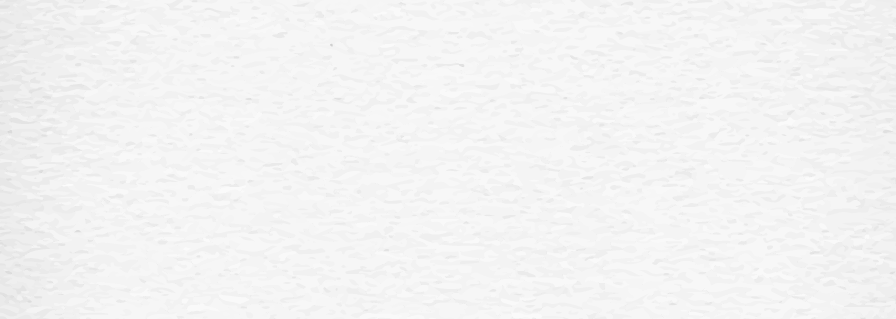 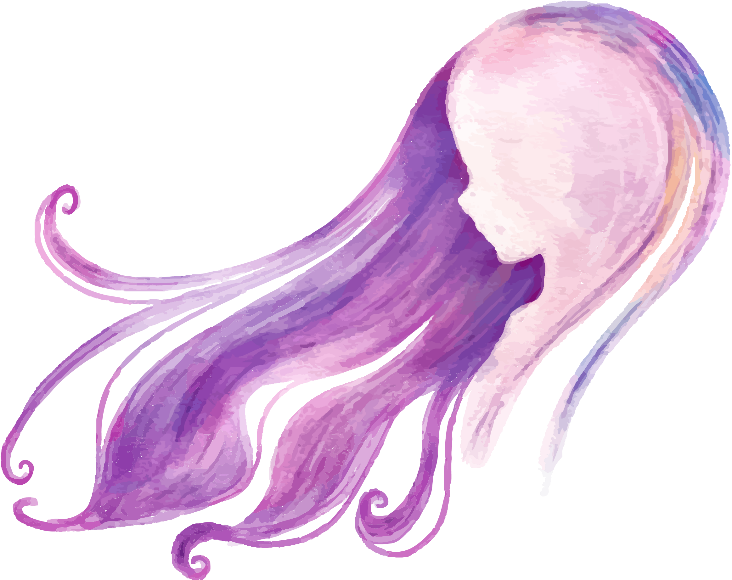 201X
8th
妇女节活动策划PPT
M
a
r
ch
PPT Template for Women's Day Activity Planning
汇报人：XXX
部门：策划部
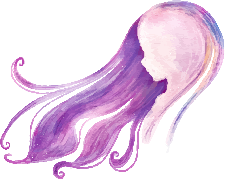 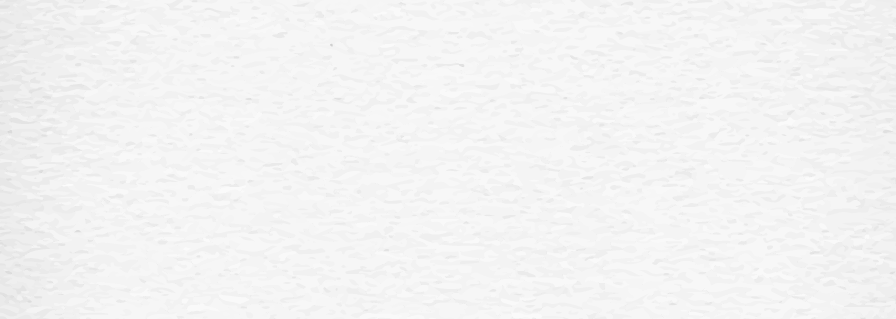 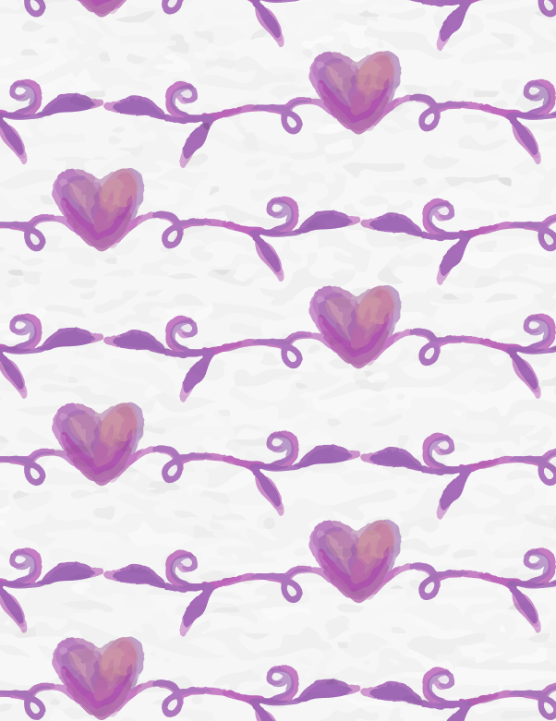 添加标题
单击此处添加标题单击此处添加标题单击此处添加标题单击此处添加标题
01
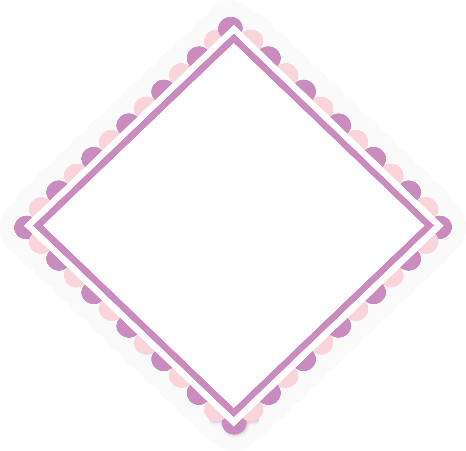 添加标题
单击此处添加标题单击此处添加标题单击此处添加标题单击此处添加标题
02
目录
添加标题
单击此处添加标题单击此处添加标题单击此处添加标题单击此处添加标题
03
CONTENTS
添加标题
单击此处添加标题单击此处添加标题单击此处添加标题单击此处添加标题
04
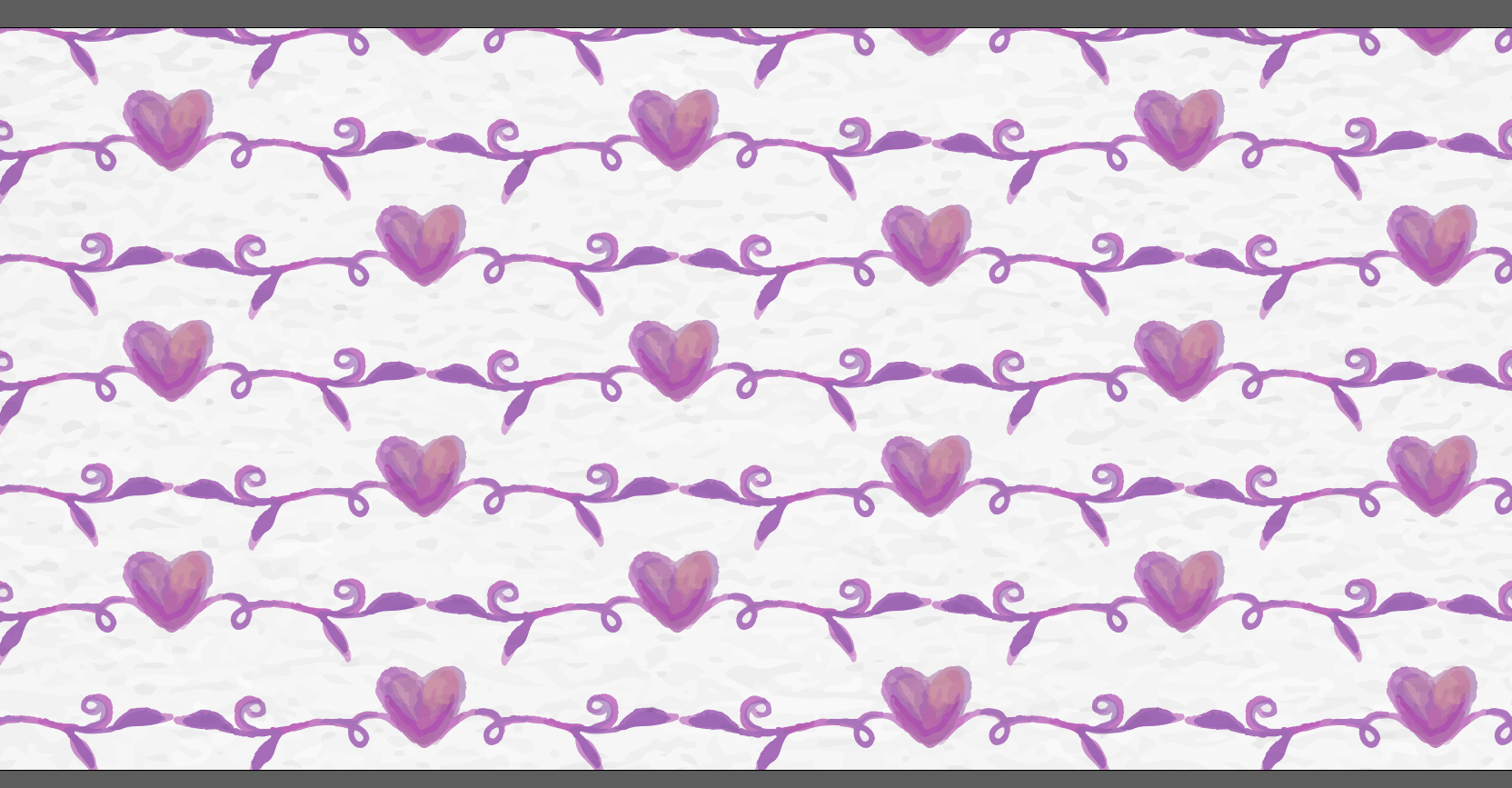 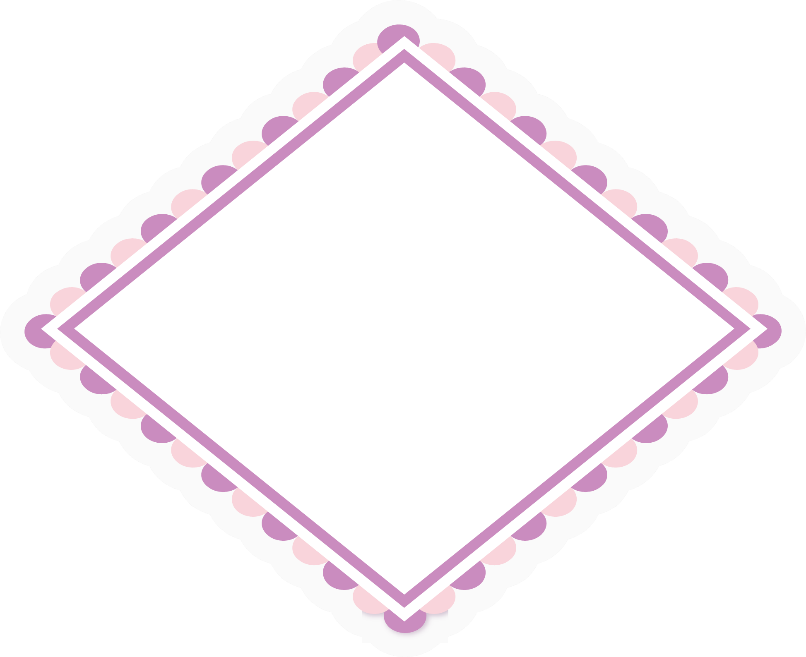 01
Part one
添加标题
单击此处添加标题单击此处添加标题单击此处添加标题单击此处添加标题单击此处添加标题单击此处添加标题单击此处添加标题单击此处添加标题
单击此处添加标题
点击此处添加标题
点击此处添加标题添加标题点击此处添加标题添加标题添加标题点击此处添加标题添加标题点击此处添加标题添加标题添加标题 添加标题添加标题点击此处添加标题添加标题点击此处添加标题添加标题添加标题点击此处添加标题添加标题点击此处添加标题添加标题添加标题 添加标题添加标题
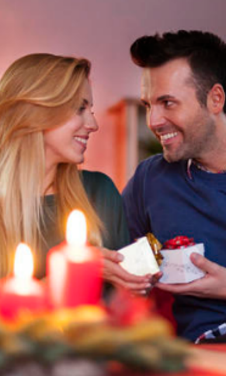 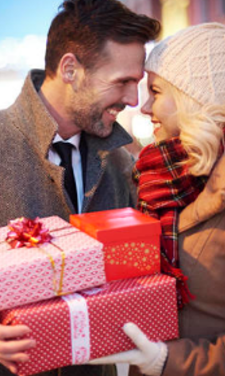 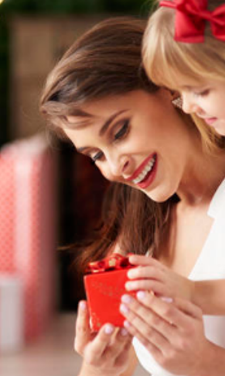 添加标题
点击此处添加标题添加标题点击此处添加标题点击此处添加标题添加标题添加标题
1
2
添加标题
点击此处添加标题添加标题点击此处添加标题点击此处添加标题添加标题添加标题
3
添加标题
点击此处添加标题添加标题点击此处添加标题点击此处添加标题添加标题添加标题 添加标题
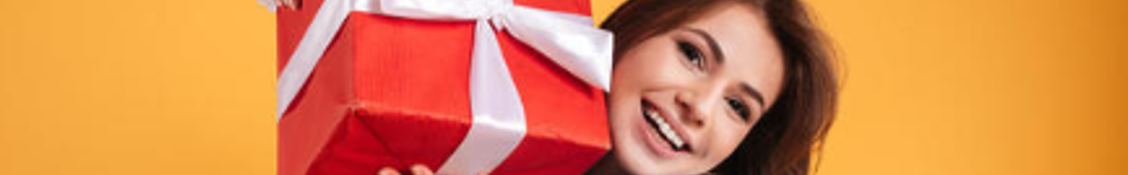 85%
73%
61%
93%
添加标题
点击此处添加标题添加标题点击此处添加标题点击此处添加标题点击此处添加标题点击此处添加标题点击此处添加标题添加标题点击此处添加标题添加标题点击此处添加标题点击此处添加标题点击此处添加标题点击此处添加标题
添加标题
点击此处添加标题点击此处添加标题添加标题添加标题
添加标题
点击此处添加标题点击此处添加标题添加标题添加标题
添加标题
点击此处添加标题点击此处添加标题添加标题添加标题
添加标题
点击此处添加标题点击此处添加标题添加标题添加标题
单击此处添加标题
点击此处添加标题
单击此处添加标题添加标题单击此处添加标题单击此处添加标题单击此处添加标题单击此处添加标题添加标题单击此处添加标题单击此处添加标题单击此处添加标题
添加标题
单击此处添加标题单击此处添加标题单击此处添加标题单击此处添加标题
01
添加标题
单击此处添加标题单击此处添加标题单击此处添加标题单击此处添加标题
02
添加标题
单击此处添加标题单击此处添加标题单击此处添加标题单击此处添加标题
03
添加标题
添加标题
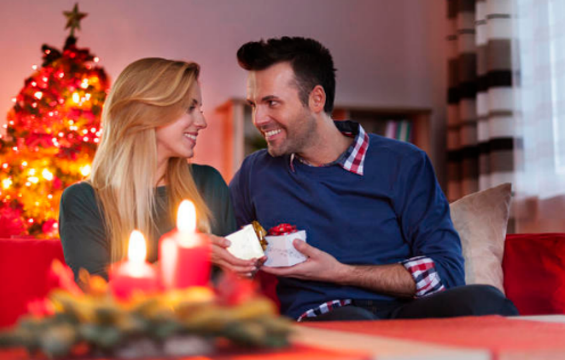 添加标题
点击此处添加标题添加标题点击此处添加标题添加标题添加标题
添加标题
点击此处添加标题添加标题点击此处添加标题添加标题添加标题
添加标题
点击此处添加标题添加标题点击此处添加标题添加标题添加标题
添加标题
点击此处添加标题添加标题点击此处添加标题添加标题添加标题
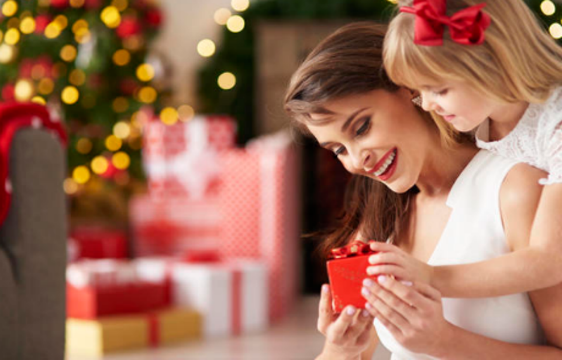 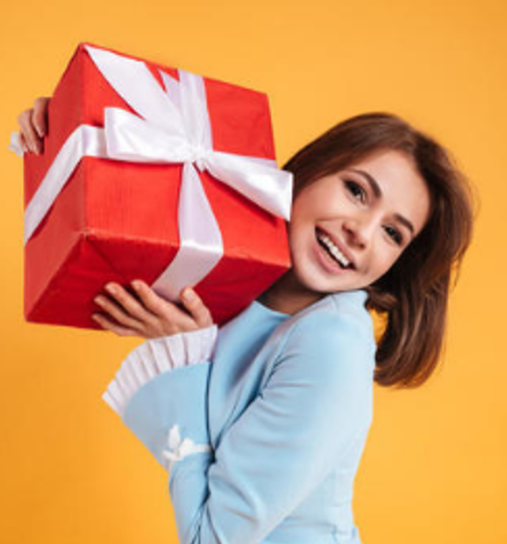 添加标题
添加标题
点击此处添加标题点击此处添加标题点击此处添加标题添加标题添加标题
点击此处添加标题添加标题点击此处添加标题点击此处添加标题点击此处添加标题点击此处添加标题点击此处添加标题添加标题点击此处添加标题点击此处添加标题添加标题点击此处添加标题
添加标题
点击此处添加标题点击此处添加标题点击此处添加标题添加标题添加标题
单击此处添加标题
添加标题
点击此处添加标题点击此处添加标题点击此处添加标题
A
添加标题
点击此处添加标题点击此处添加标题点击此处添加标题
B
C
添加标题
点击此处添加标题点击此处添加标题点击此处添加标题
添加标题
点击此处添加标题点击此处添加标题添加标题添加标题
D
E
添加标题
点击此处添加标题点击此处添加标题点击此处添加标题
添加标题
点击此处添加标题点击此处添加标题点击此处添加标题
F
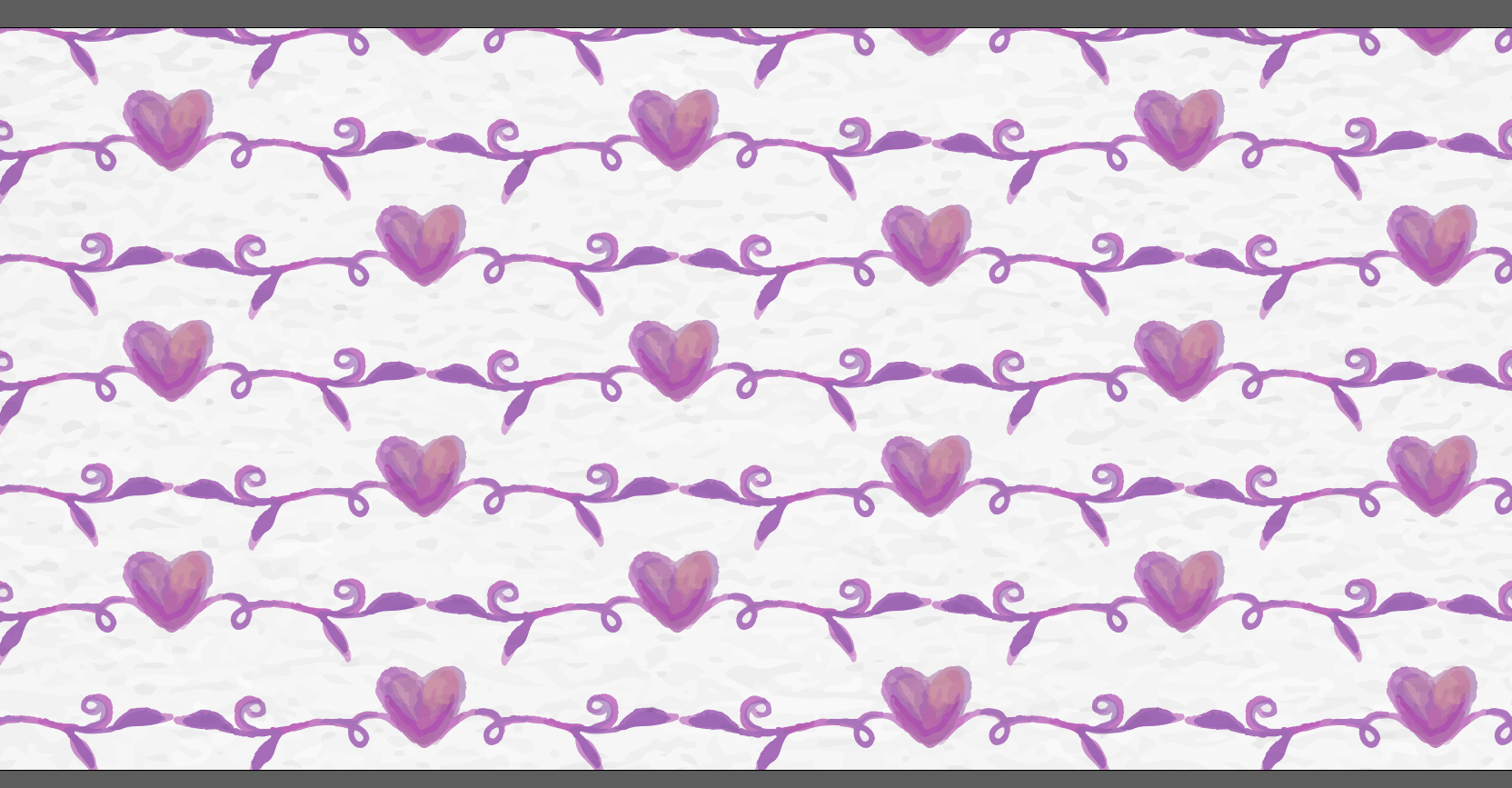 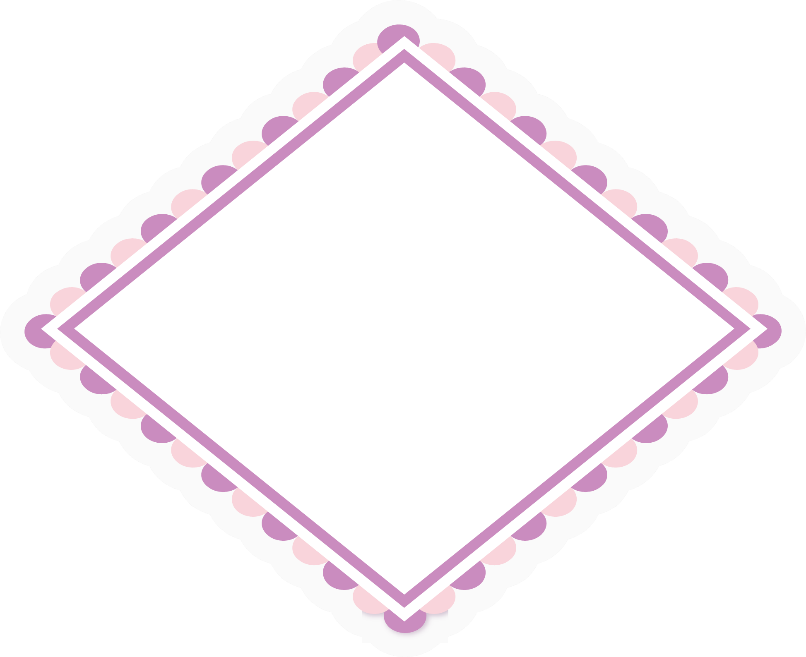 02
Part two
添加标题
单击此处添加标题单击此处添加标题单击此处添加标题单击此处添加标题单击此处添加标题单击此处添加标题单击此处添加标题单击此处添加标题
单击此处添加标题
单击此处添加标题单击此处添加标题单击此处添加标题单击此处添加标题单击此处添加标题单击此处添加标题单击此处添加标题单击此处添加标题单击此处添加标题单击此处添加标题单击此处添加标题单击此处添加标题单击此处添加标题单击此处添加标题
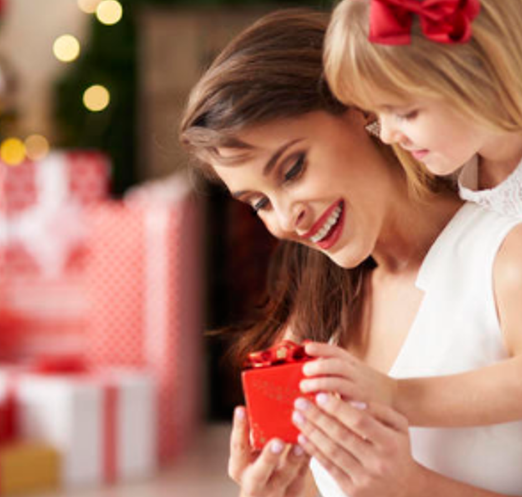 添加标题
单击此处添加标题单击此处添加标题单击此处添加标题单击此处添加标题
添加标题
单击此处添加标题单击此处添加标题单击此处添加标题单击此处添加标题
单击此处添加标题
添加标题
单击此处添加标题单击此处添加标题单击此处添加标题单击此处添加标题
添加标题
单击此处添加标题单击此处添加标题单击此处添加标题单击此处添加标题
添加标题
单击此处添加标题单击此处添加标题单击此处添加标题单击此处添加标题
添加标题
单击此处添加标题单击此处添加标题单击此处添加标题单击此处添加标题
添加标题
单击此处添加标题单击此处添加标题单击此处添加标题单击此处添加标题
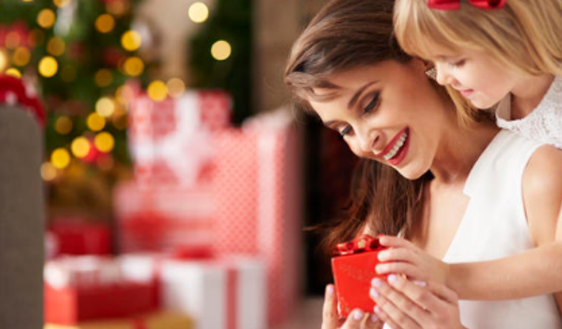 点击此处添加标题添加标题点击此处添加标题点击此处添加标题添加标题添加标题添加标题点击此处添加标题添加标题点击此处添加标题点击此处添加标题添加标题添加标题添加标题
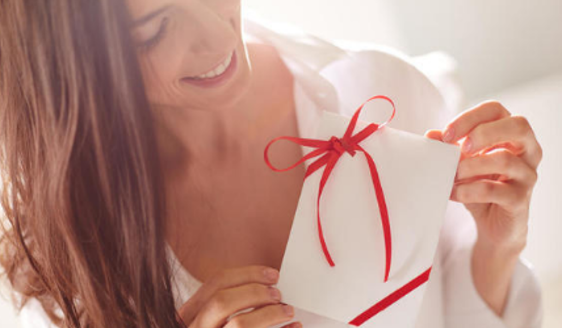 点击此处添加标题添加标题点击此处添加标题点击此处添加标题添加标题添加标题添加标题点击此处添加标题添加标题点击此处添加标题点击此处添加标题添加标题添加标题添加标题
单击此处添加标题
添加标题
添加标题
添加标题
添加标题
添加标题
添加标题
单击此处添加标题单击此处添加标题单击此处添加标题单击此处添加标题单击此处添加标题单击此处添加标题单击此处添加标题单击此处添加标题
单击此处添加标题单击此处添加标题单击此处添加标题单击此处添加标题单击此处添加标题单击此处添加标题单击此处添加标题单击此处添加标题
单击此处添加标题单击此处添加标题单击此处添加标题单击此处添加标题单击此处添加标题单击此处添加标题单击此处添加标题单击此处添加标题
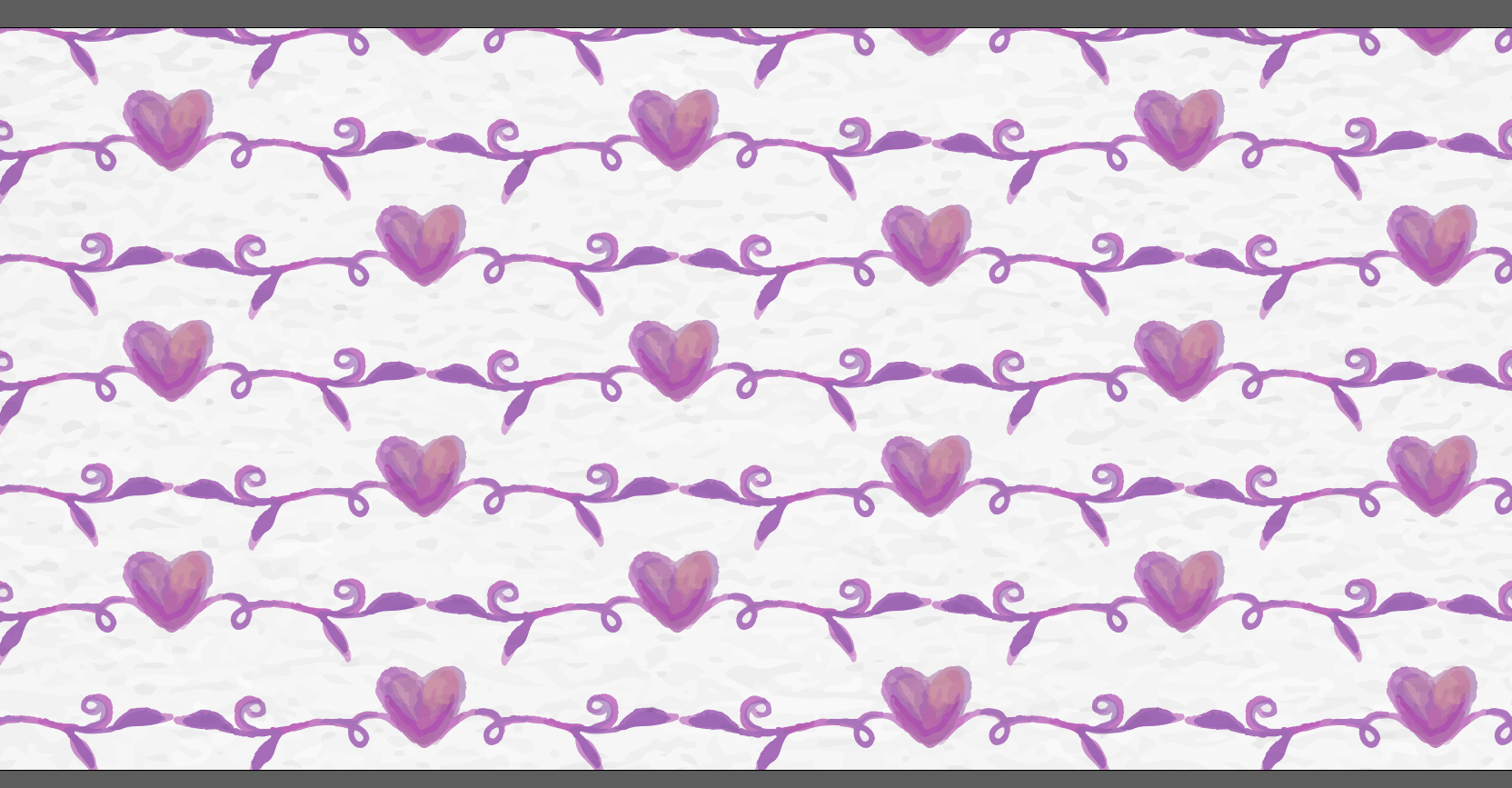 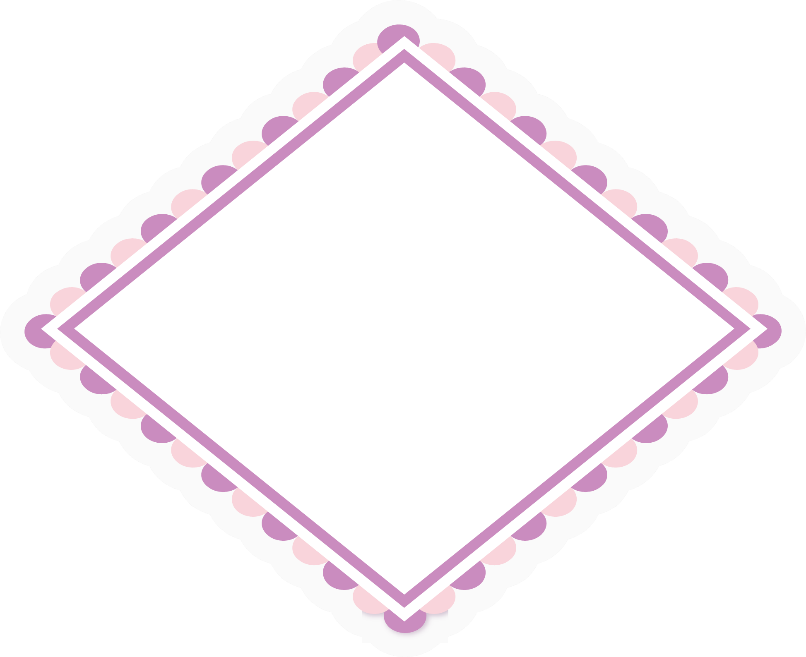 03
Part three
添加标题
单击此处添加标题单击此处添加标题单击此处添加标题单击此处添加标题单击此处添加标题单击此处添加标题单击此处添加标题单击此处添加标题
单击此处添加标题
添加标题
单击此处添加标题单击此处添加标题单击此处添加标题单击此处添加标题单击此处添加标题单击此处添加标题
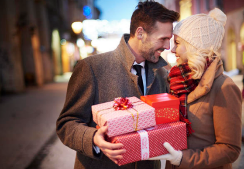 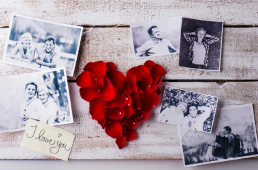 添加标题
单击此处添加标题单击此处添加标题单击此处添加标题单击此处添加标题单击此处添加标题单击此处添加标题
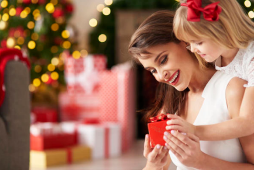 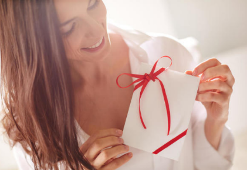 添加标题
单击此处添加标题单击此处添加标题单击此处添加标题单击此处添加标题单击此处添加标题单击此处添加标题
单击此处添加标题
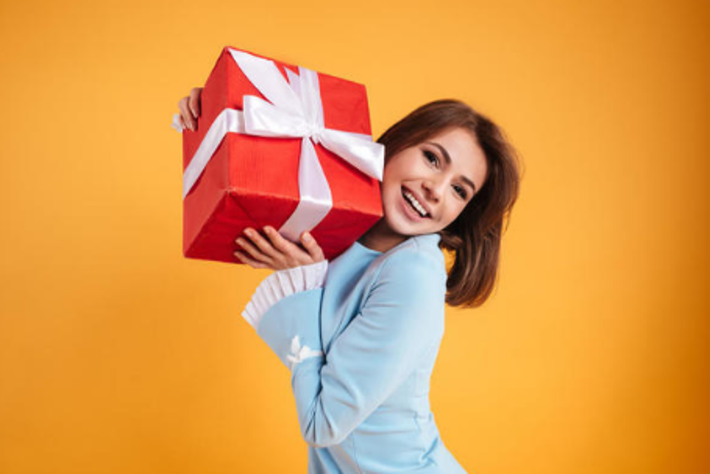 95%
添加标题
点击此处添加标题添加标题点击此处添加标题点击此处添加标题点击此处添加标题点击此处添加标题点击此处添加标题添加标题点击此处添加标题点击此处添加标题添加标题点击此处添加标题
单击此处添加标题
添加标题
单击此处添加标题单击此处添加标题单击此处添加标题单击此处添加标题
2015
添加标题
单击此处添加标题单击此处添加标题单击此处添加标题单击此处添加标题
2010
添加标题
单击此处添加标题单击此处添加标题单击此处添加标题单击此处添加标题
2005
添加标题
单击此处添加标题单击此处添加标题单击此处添加标题单击此处添加标题
2000
添加标题
单击此处添加标题单击此处添加标题单击此处添加标题单击此处添加标题
1995
单击此处添加标题
添加标题
点击此处添加标题点击此处添加标题点击此处添加标题添加标题添加标题
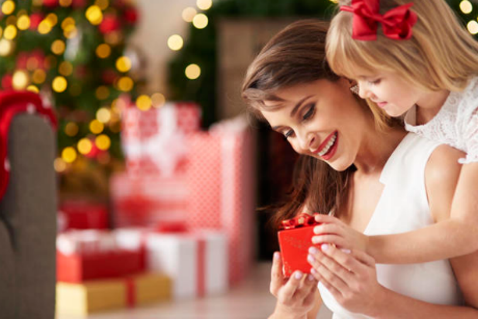 添加标题
点击此处添加标题点击此处添加标题点击此处添加标题添加标题添加标题
添加标题
点击此处添加标题点击此处添加标题点击此处添加标题添加标题添加标题
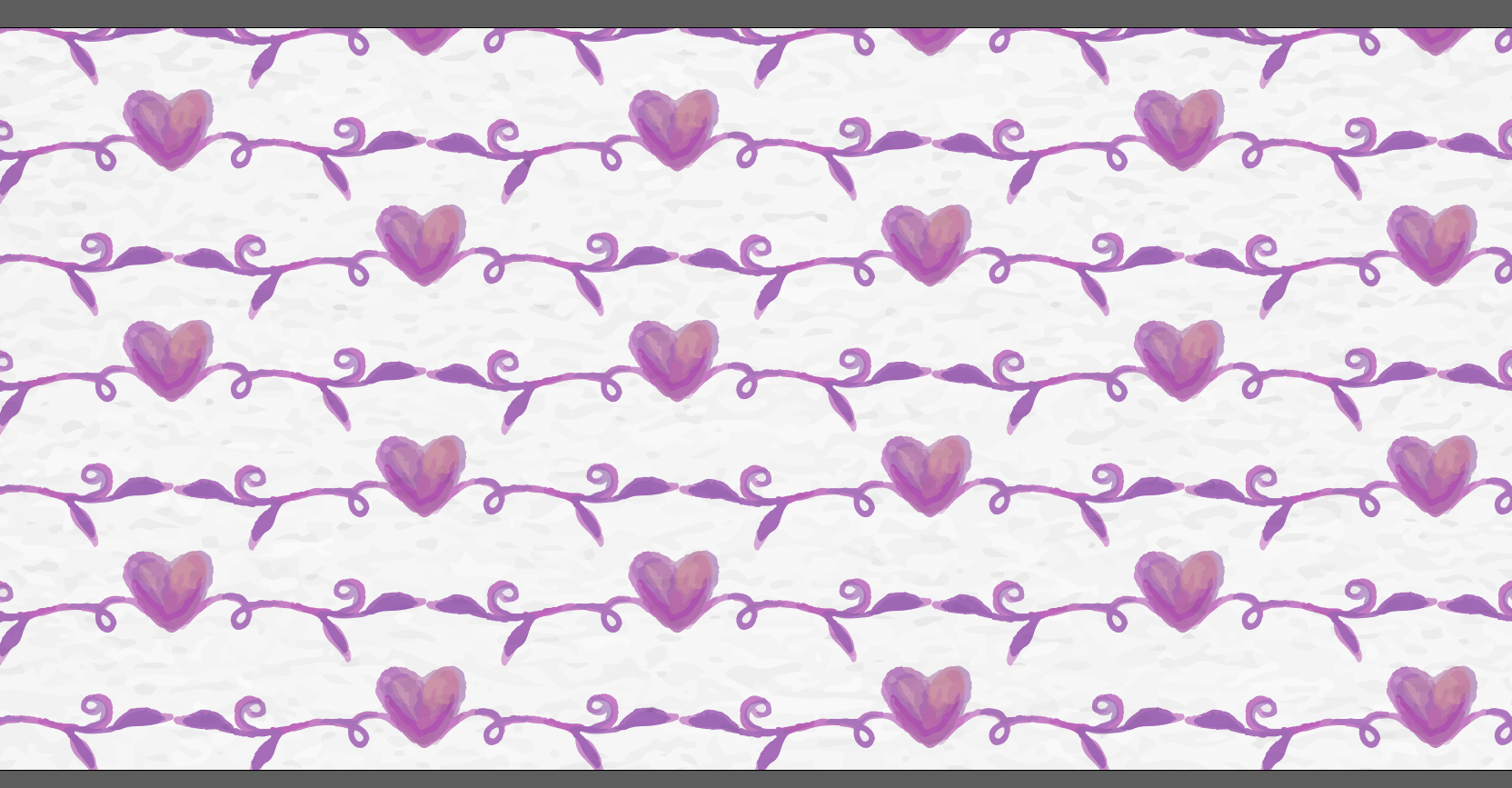 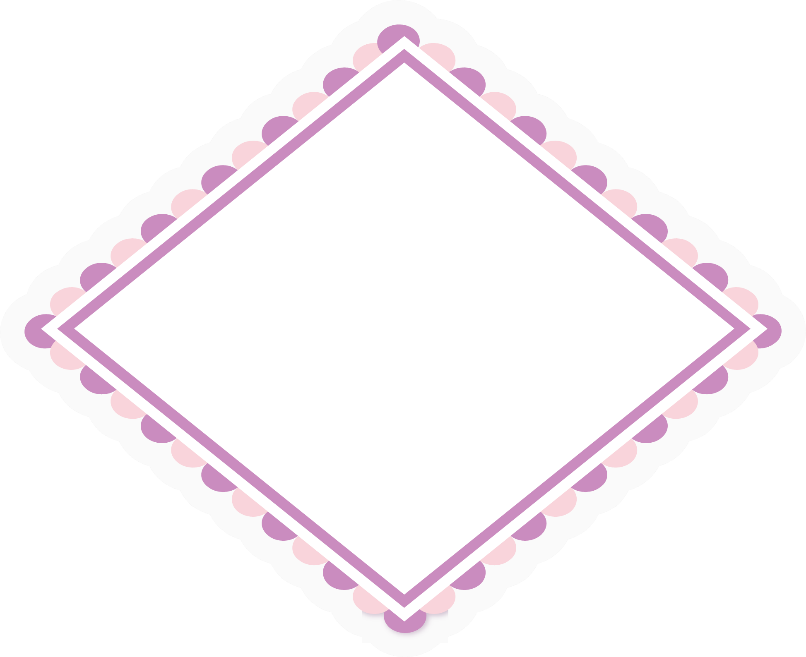 04
Part four
添加标题
单击此处添加标题单击此处添加标题单击此处添加标题单击此处添加标题单击此处添加标题单击此处添加标题单击此处添加标题单击此处添加标题
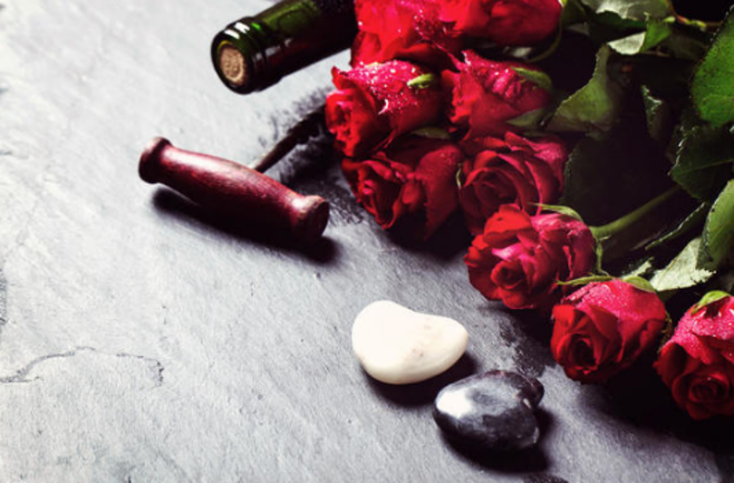 添加标题
添加标题
添加标题
点击此处添加标题添加标题点击此处添加标题点击此处添加标题点击此处添加标题
点击此处添加标题添加标题点击此处添加标题点击此处添加标题点击此处添加标题
点击此处添加标题添加标题点击此处添加标题点击此处添加标题点击此处添加标题
添加标题
点击此处添加标题添加标题点击此处添加标题点击此处添加标题点击此处添加标题点击此处添加标题添加标题点击此处添加标题
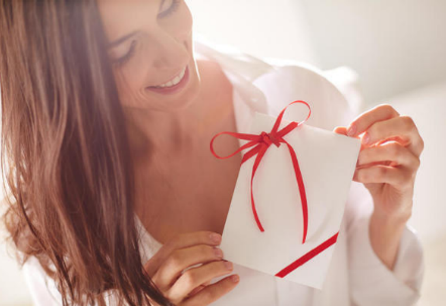 点击此处添加标题添加标题点击此处添加标题点击此处添加标题点击此处添加标题添加标题添加标题
点击此处添加标题添加标题点击此处添加标题点击此处添加标题点击此处添加标题添加标题添加标题
点击此处添加标题添加标题点击此处添加标题点击此处添加标题点击此处添加标题添加标题添加标题
点击此处添加标题添加标题点击此处添加标题点击此处添加标题点击此处添加标题添加标题添加标题
单击此处添加标题
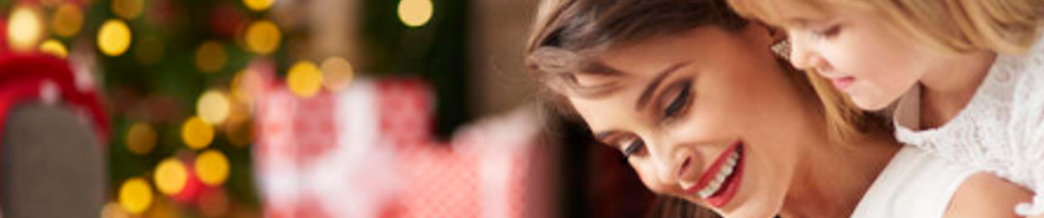 添加标题
单击此处添加标题单击此处添加标题单击此处添加标题 单击此处添加标题单击此处添加标题单击此处添加标题单击此处添加标题单击此处添加标题 单击此处添加标题 add单击此处添加标题单击此处添加标题
添加标题
单击此处添加标题单击此处添加标题单击此处添加标题 单击此处添加标题单击此处添加标题单击此处添加标题单击此处添加标题
添加标题
单击此处添加标题单击此处添加标题单击此处添加标题 单击此处添加标题单击此处添加标题单击此处添加标题单击此处添加标题 单
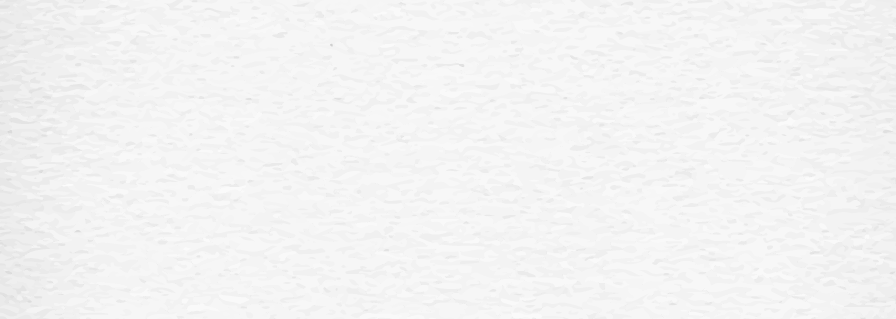 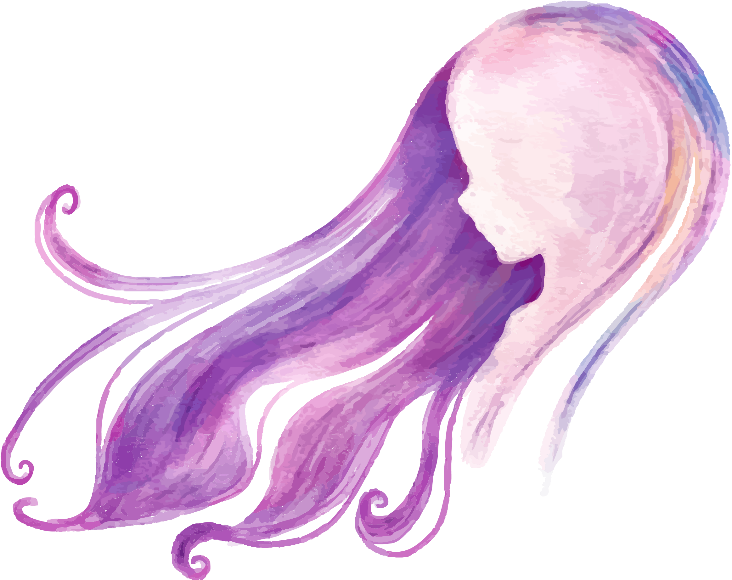 201X
谢谢观看！
8th
THANKS FOR WATCHING!
M
a
r
ch
汇报人：XXX
部门：策划部
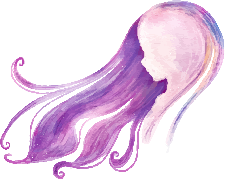